Welcome!
Webinar tips
“Prepare to Study at Leeds”
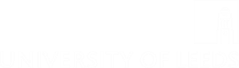 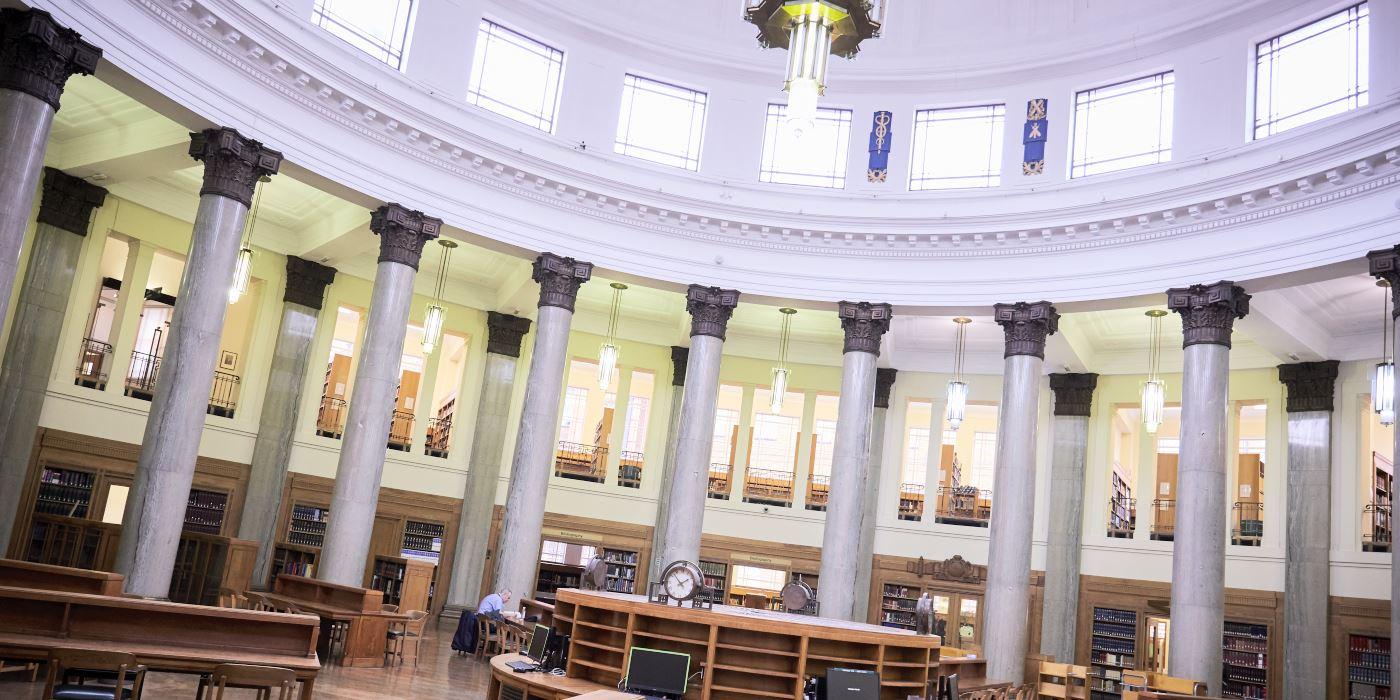 Amy Allhouse 
Learning Advisor in Skills@Library
In this session,
Reflect on the past learning experience, and consider how studying at Leeds may be similar or different from them. 
Consider good study habits that are fundamental for improving productivity
Introduce other opportunities and support available at Leeds
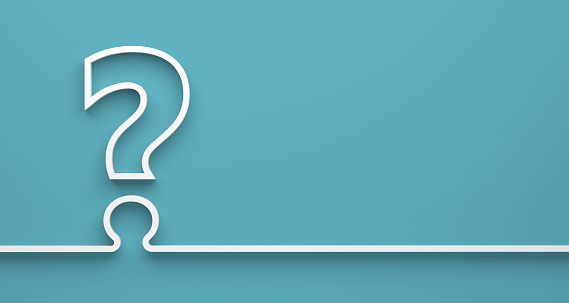 Where are you today? On the map (in the next slide):Use the pointer in the top left of the ‘Annotation Bar’
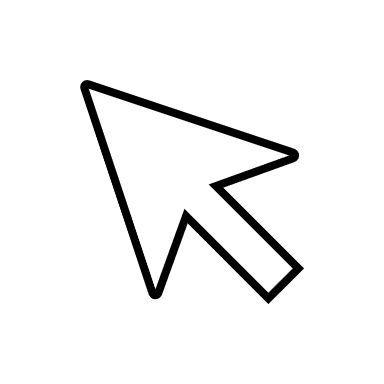 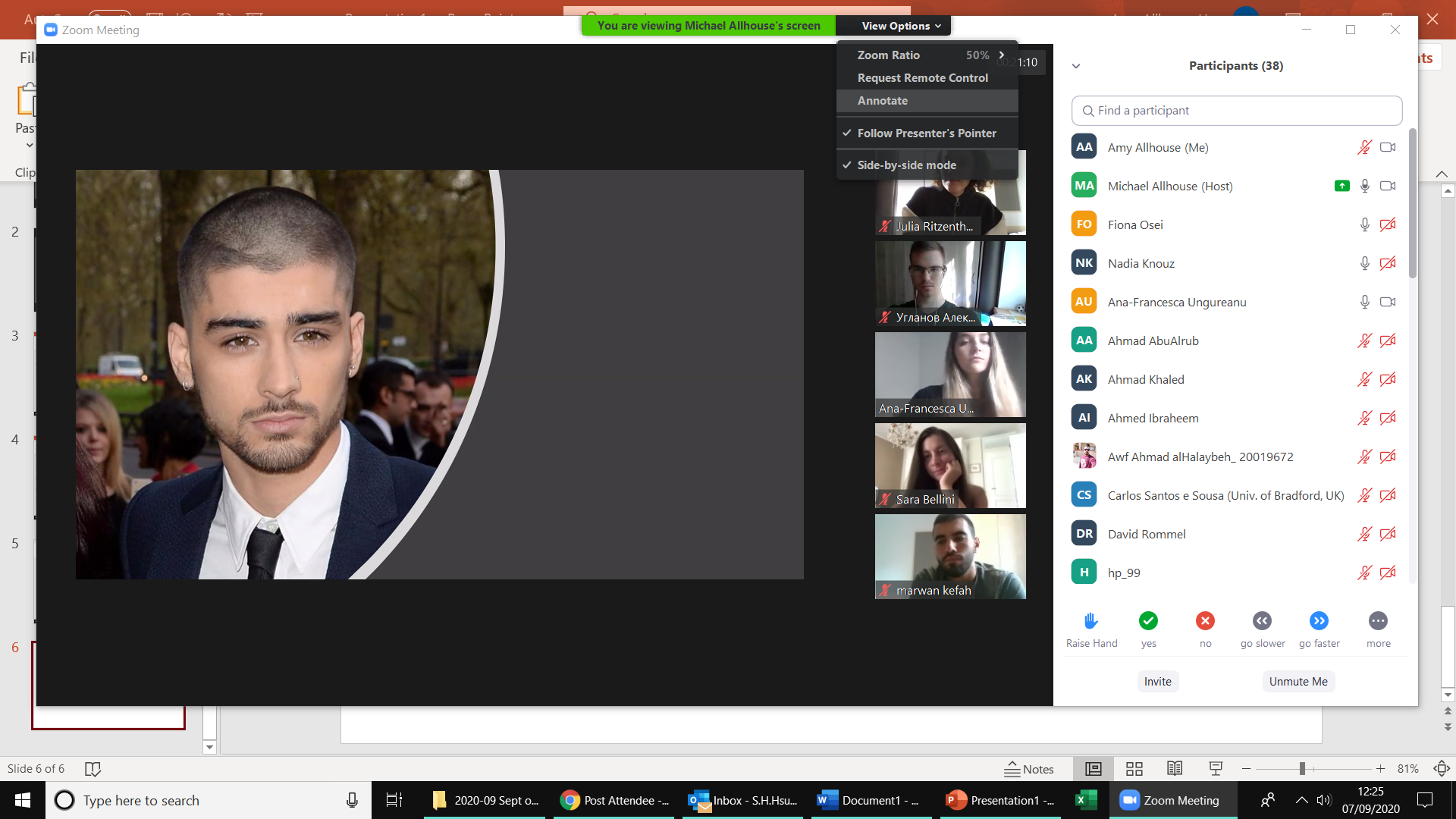 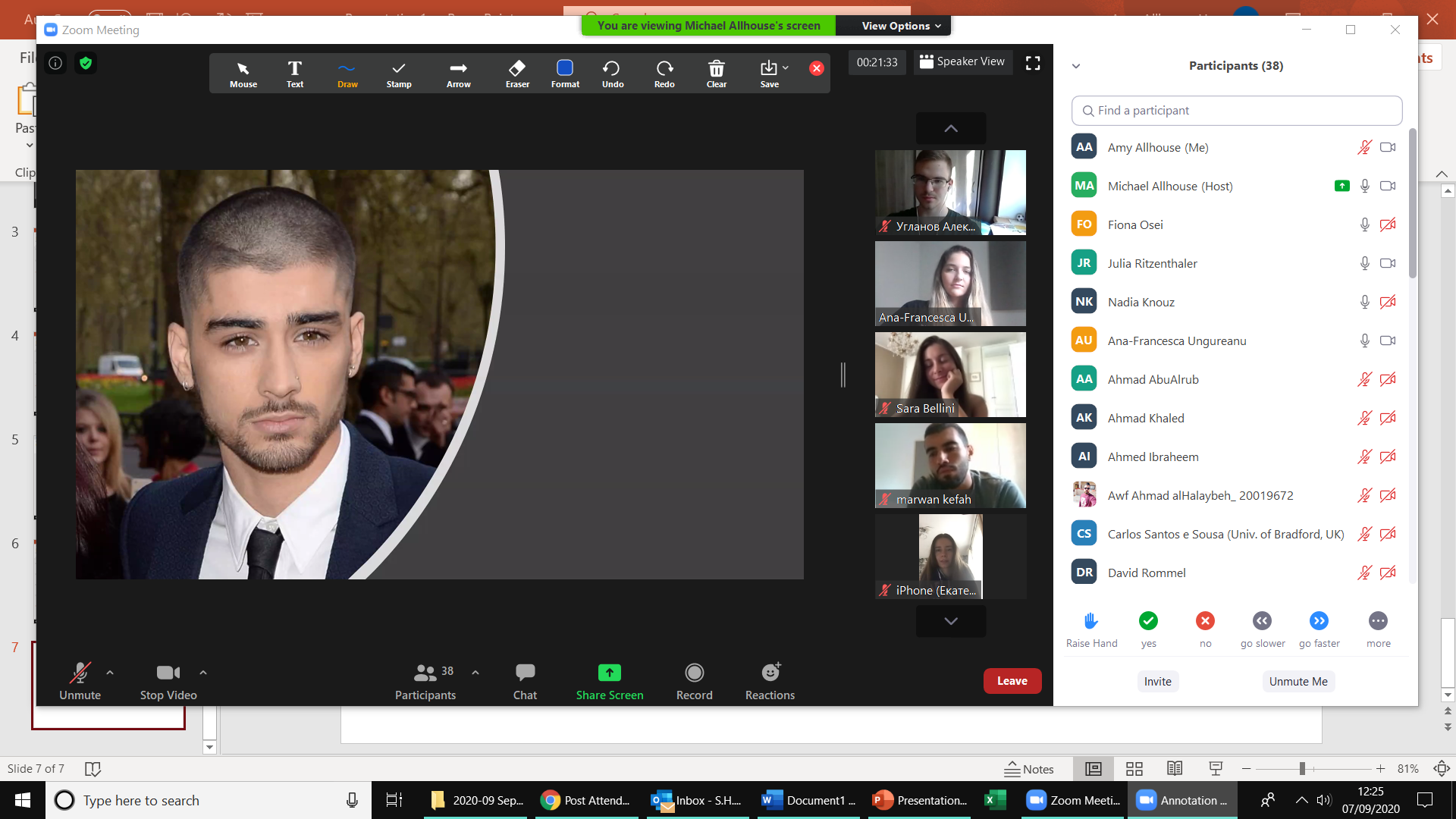 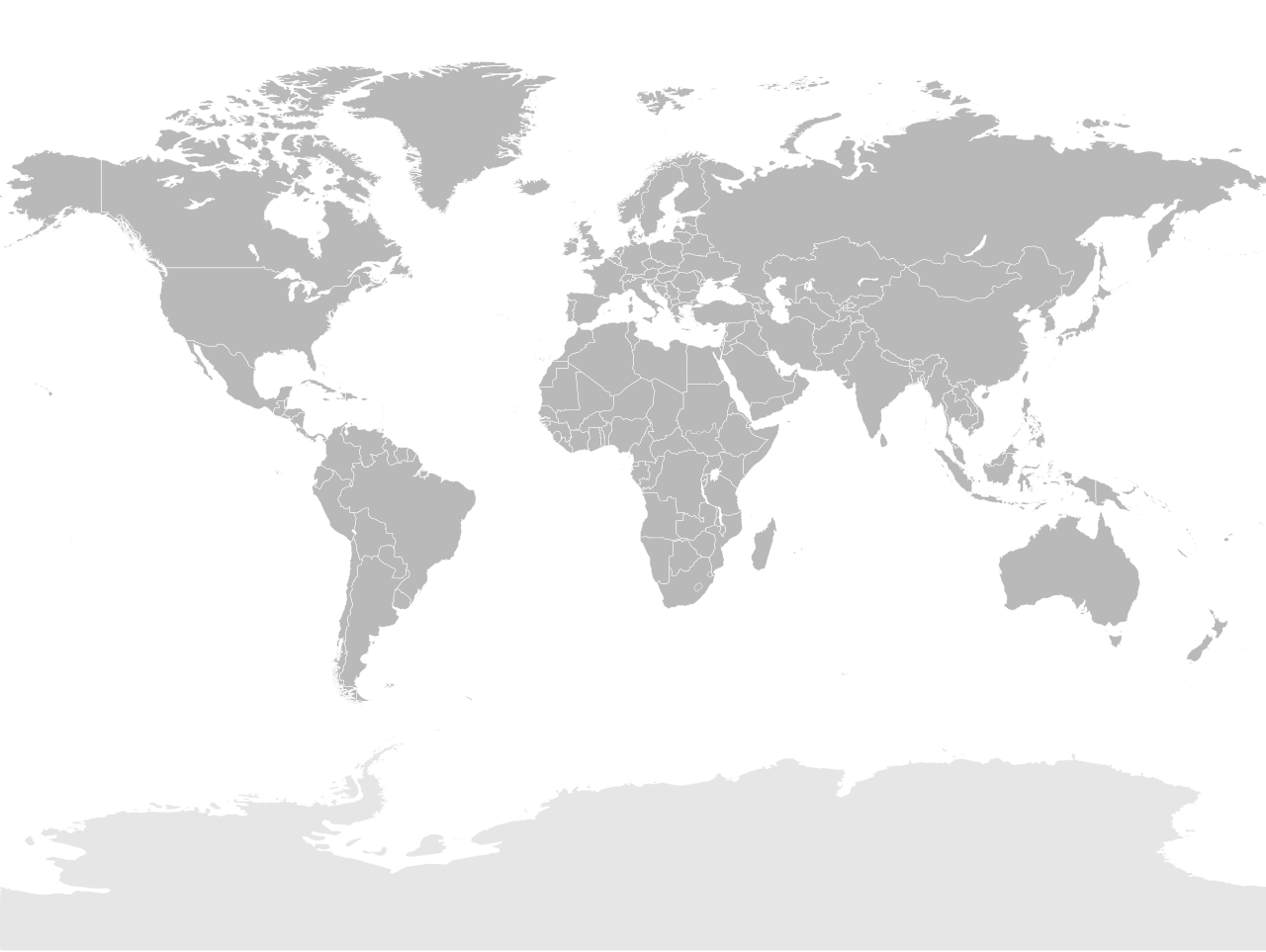 How are you feeling about studying at Leeds?
Super excited and confident
Quite confident
Not sure yet
Quite nervous
Super nervous. Please help!

Respond in a Poll
[Speaker Notes: How are you feeling about your masters research project?]
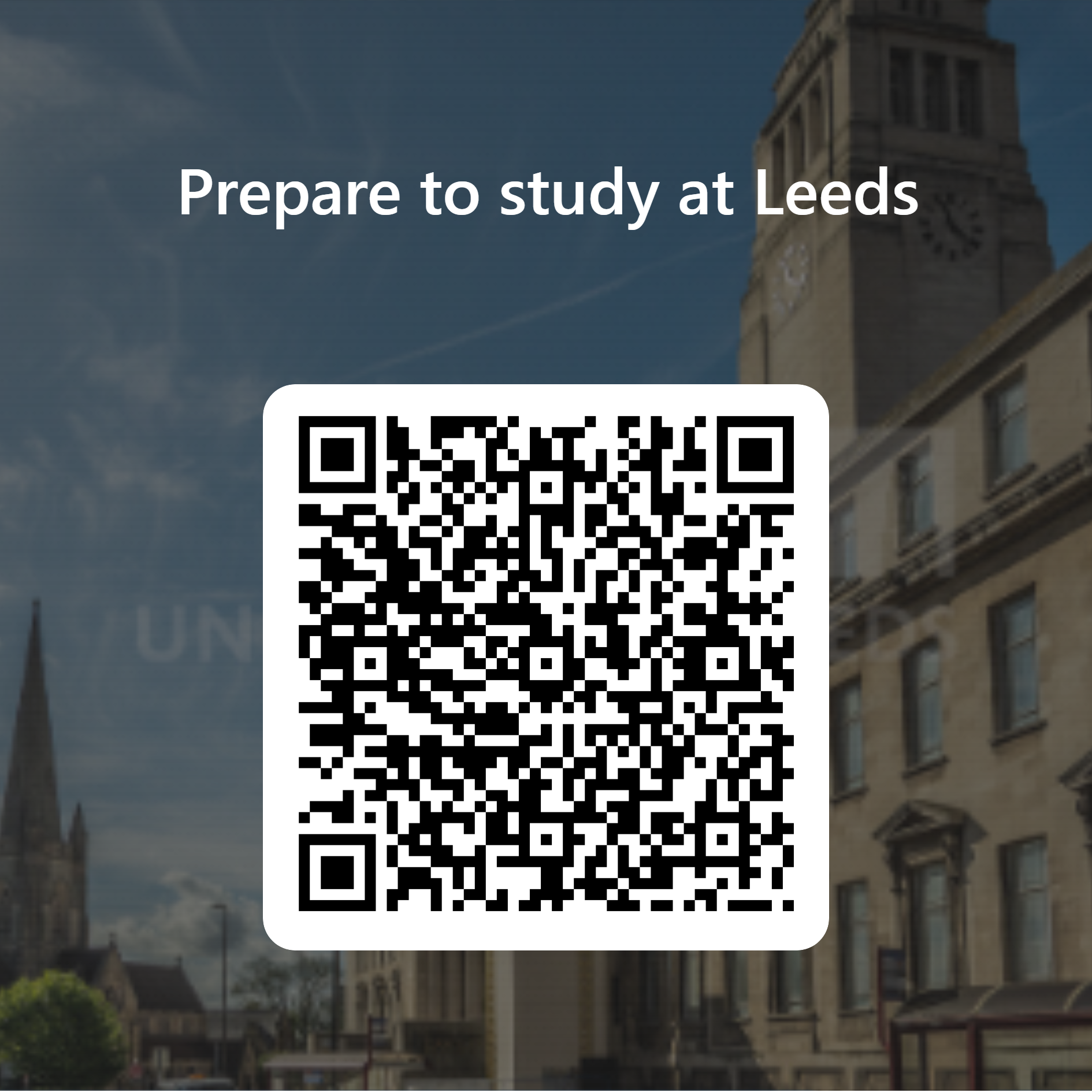 Reflection activity:

To what extent, studying in your home institution is similar or different to studying at Leeds?


Please scan the QR code to complete the survey.
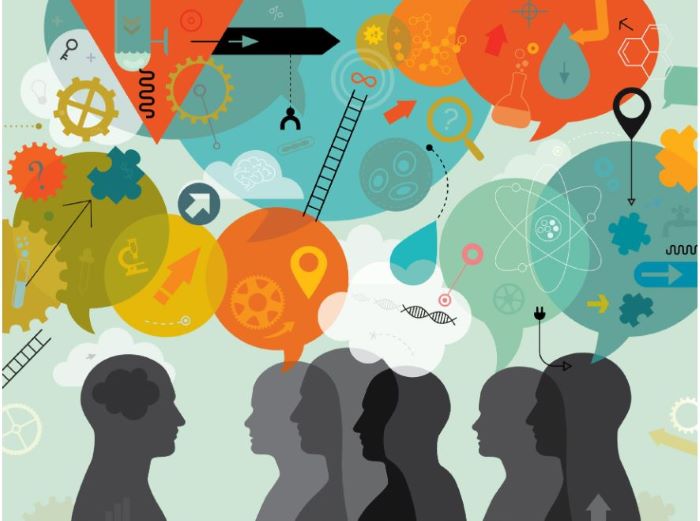 Learning Community
… just like having a discussion ...
Another category that has been examined widely in study abroad literature is demographic factors. Among these are gender (e.g. Terzuolo, 2018), age (e.g., Kruse et al., 2014), language proficiency (e.g. Vande Berg et al., 2009), and ethnicity (e.g., Mahon, 2009). However, unlike program factors whose impact has been found to be significant across the board, the impact of demographic factors is harder to predict. For example, while several studies reported that female students made greater intercultural gains than male students (Terzuolo, 2018, Tompkins et al., 2017), the relationship between gender and intercultural competence was not found to be significant in other studies (Cui, 2016).

Mu, B., Berka, S., Erickson, L. and Pérez-Ibáñez, I. 2021. Individual experiences that affect students’ development of intercultural competence in study abroad, International Journal of Intercultural Relations,  89, pp.30-41.
Good study practices
Finding and using appropriate information
Reading and note making 
Thinking and analysing
Creating and writing to express your personal understanding
Citing and referencing 
Working collaboratively as well as independently
Academic Integrity
Academic integrity is a commitment to good study practices and shared values which ensures that my work is a true expression of my own understanding and ideas, giving credit to others where their work contributes to mine.  More information: 
https://bit.ly/3NXkBnk
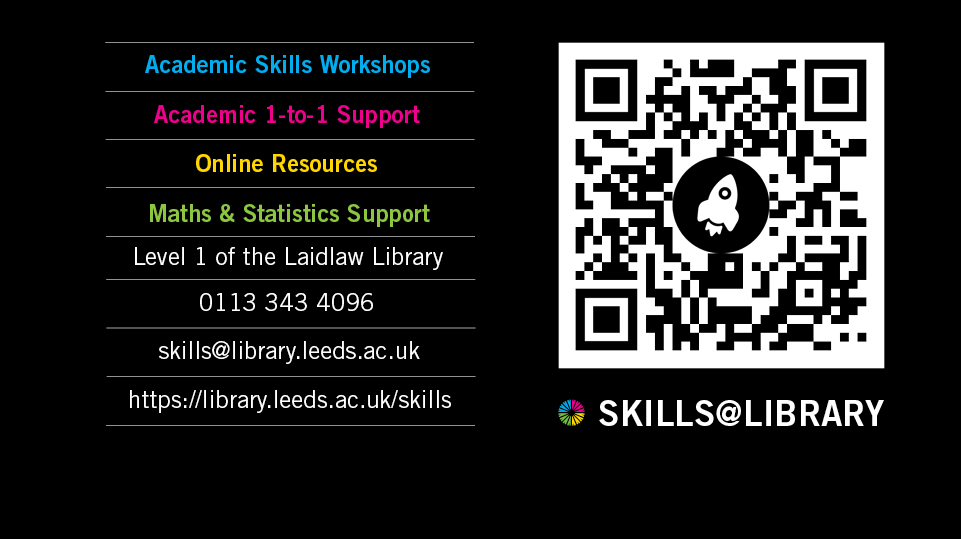 Flying Start https://resources.library.leeds.ac.uk/flyingstart/
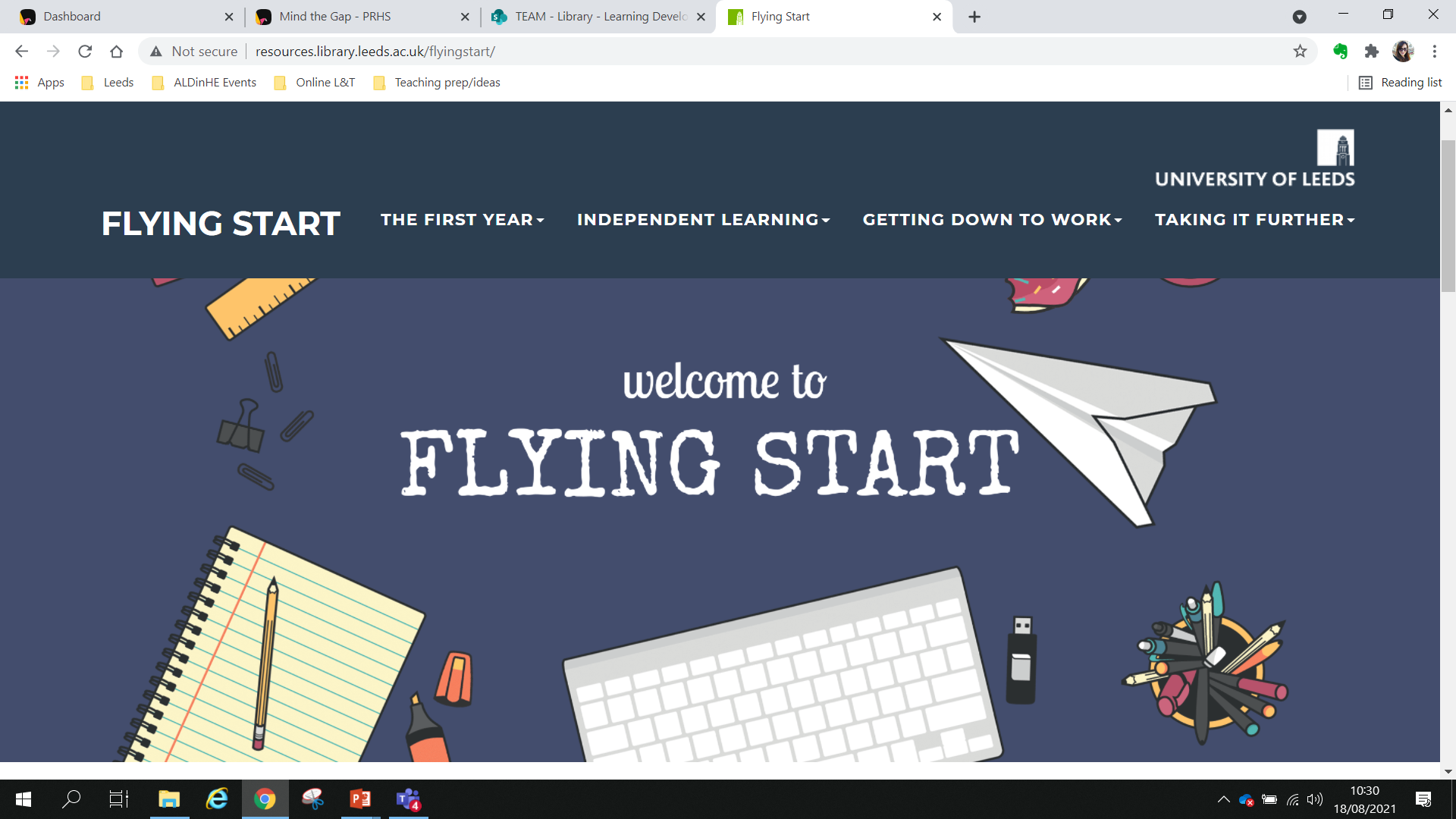 Academic English courses and workshops
The Language Centre provides opportunities for students to become more confident in using academic language in their discipline.  Your School may offer these workshops and academic English support specific to your area of study.
Weekly classes
1:1 and/or small group consultations
Online resources for modules

Find out about workshops and learning opportunities you can access from your School
Language Zone
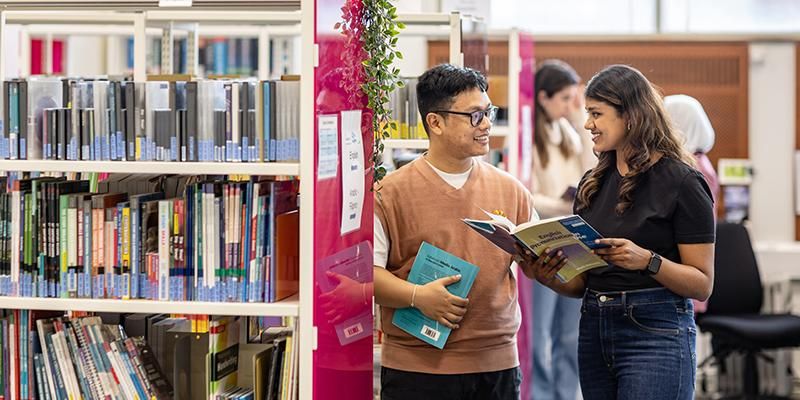 A dedicated space and resource centre for language learning.
Workshops 
Activities 
And many more....

Language Zone | University of Leeds
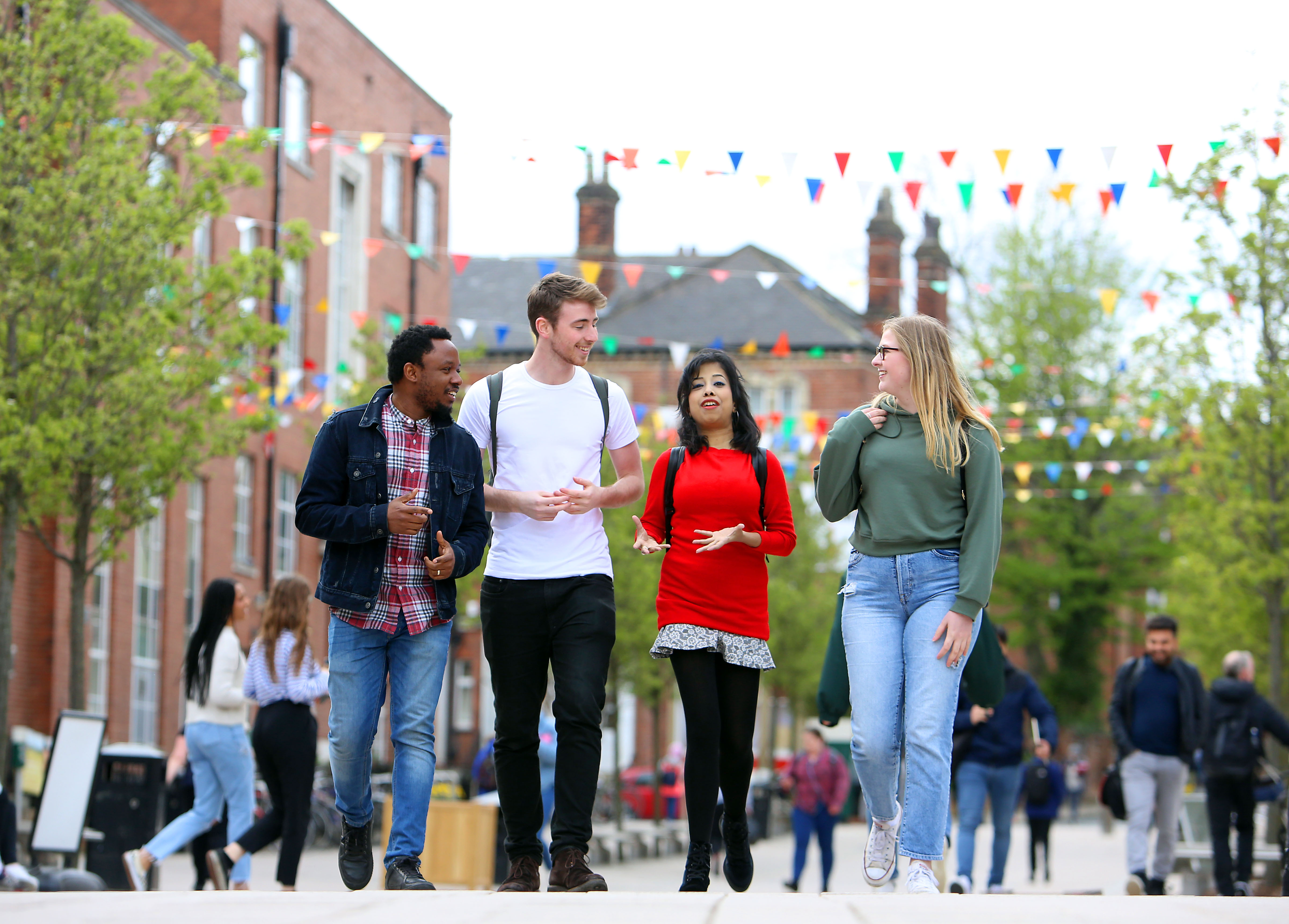 Research show that it is important to use English in social contexts. This is because practising English socially can have positive impacts on using English in an academic context.  Get involved!
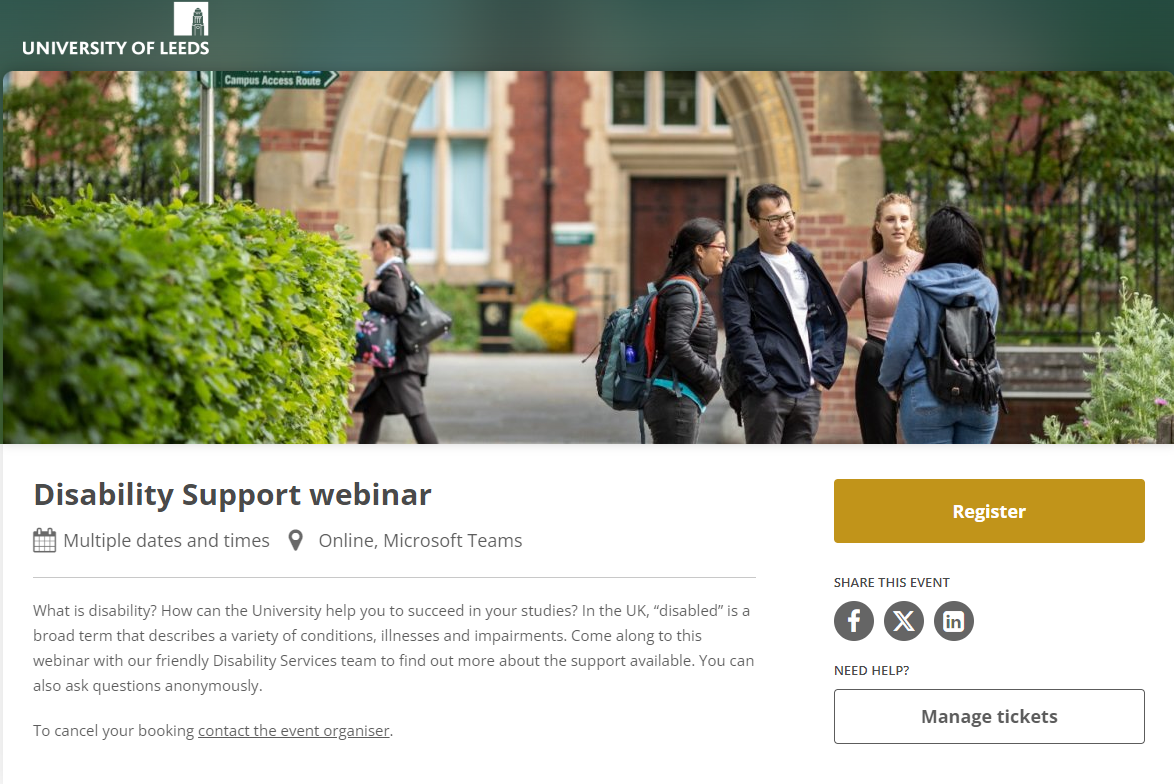 Scan the QR code to register
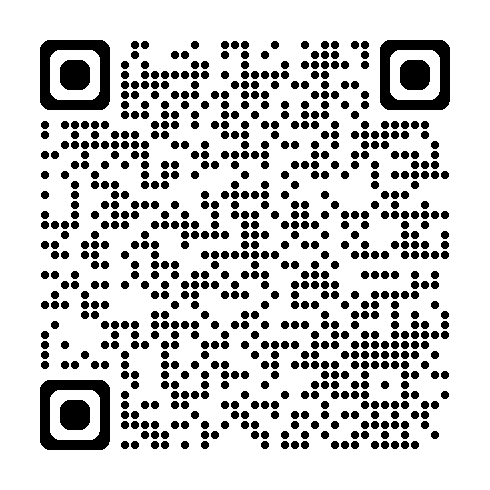 Useful sites for information Student Information Service https://students.leeds.ac.uk/askingforhelp International Orientation programme https://students.leeds.ac.uk/orientation
Upcoming talks, sessions and events 
Orientation resources and links from today's session
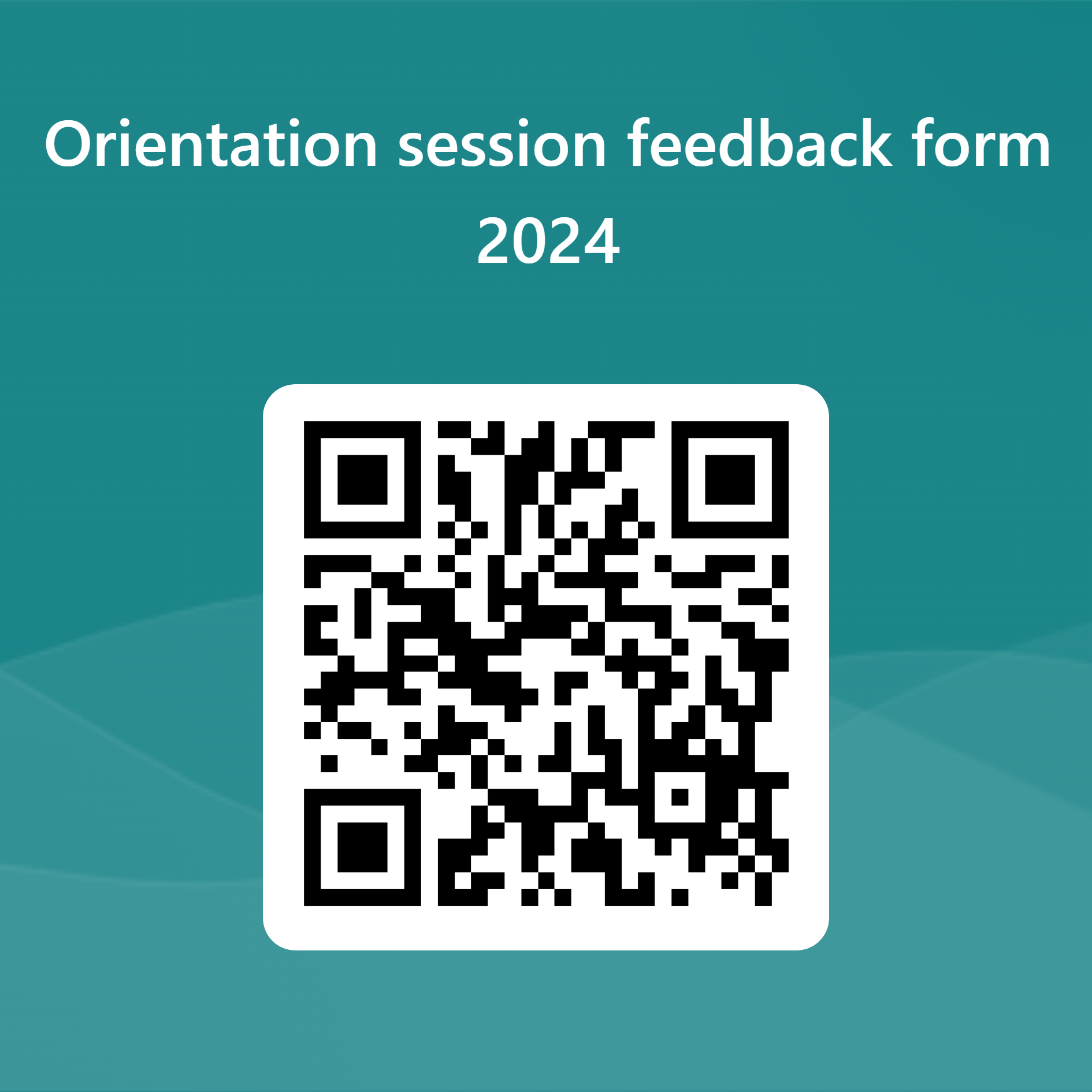 Have your say!